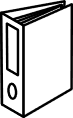 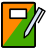 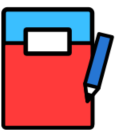 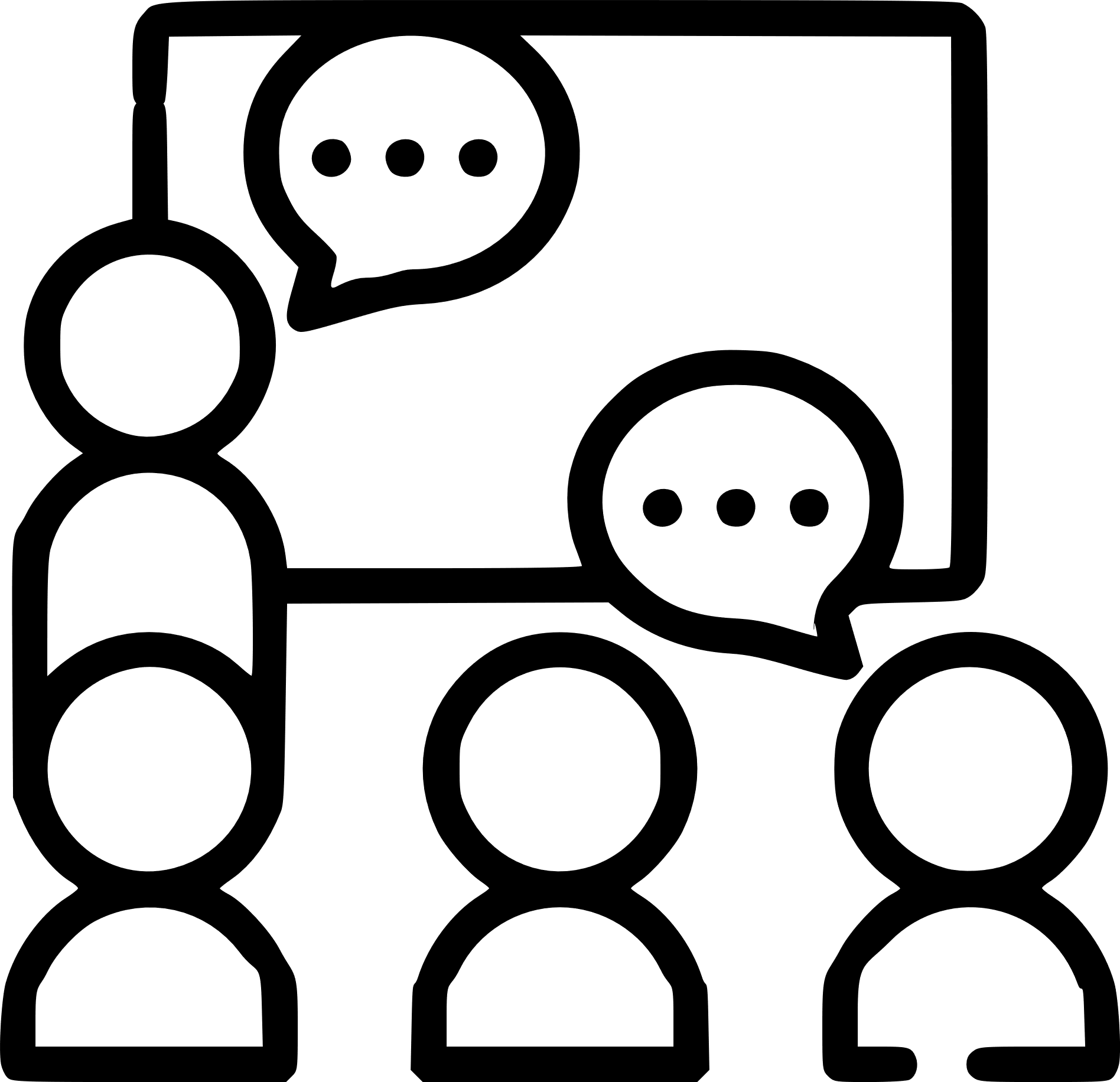 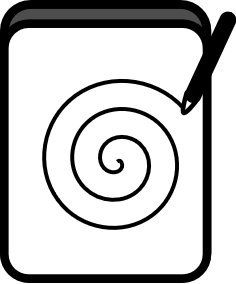 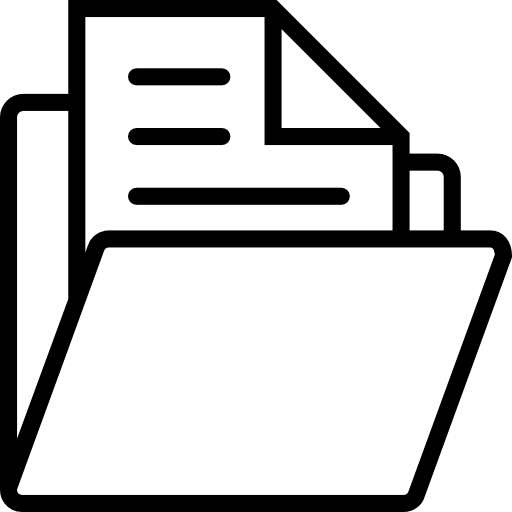 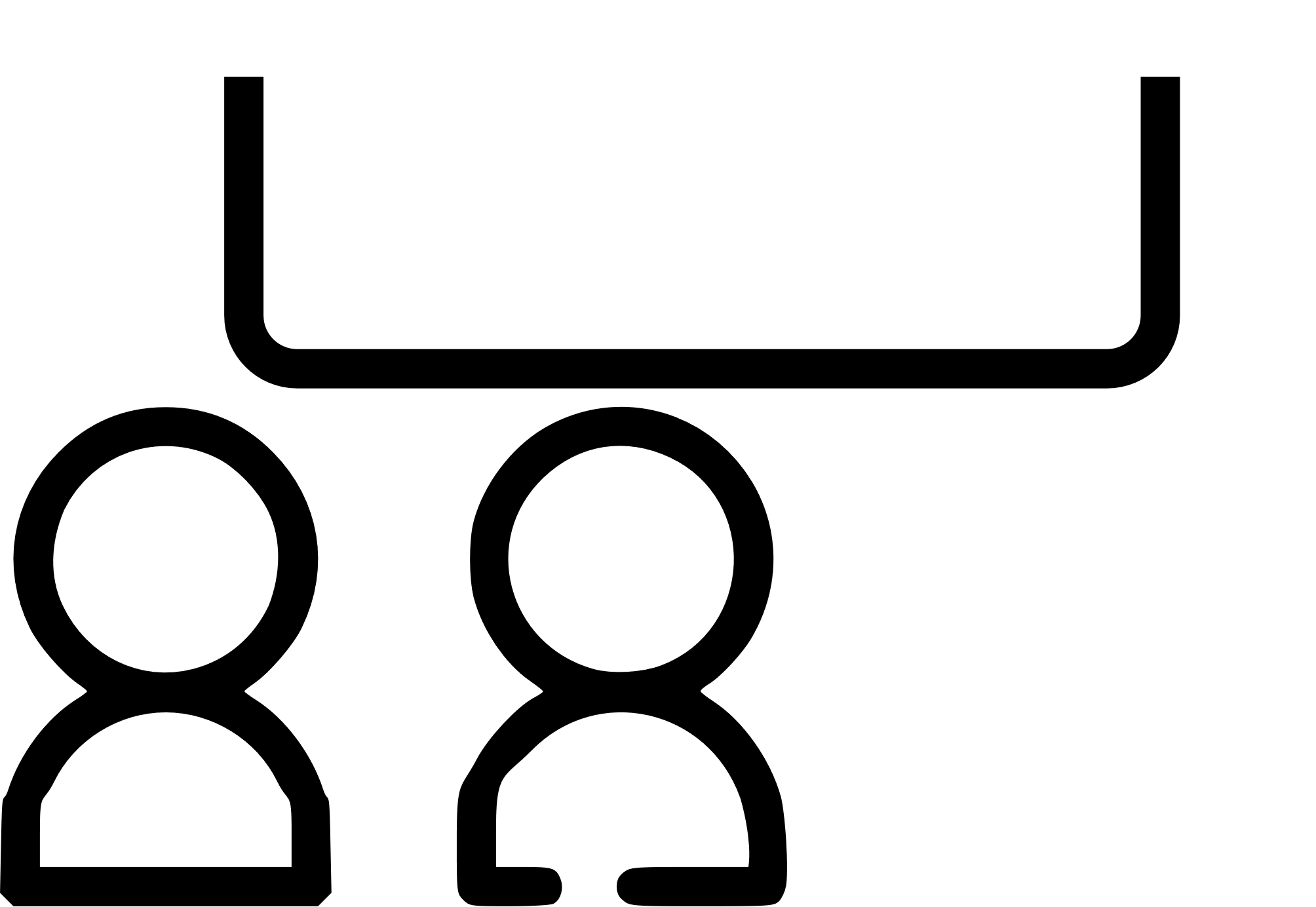 History of arts
Open file